Путешествие по загадочной стране 
«Синтаксиса и пунктуации»
(5 класс)
Презентацию подготовила
 учитель русского языка
 МОБУ СОШ № 24
имени С.И.Климакова
г. Якутска
Кузнецова Инна Олеговна
Терминологическая разминка
Синтаксис изучает строение словосочетаний и ______________.
Синтаксис изучает строение словосочетаний и предложений.
Правильно расставлять знаки препинания учит ______________.
Правильно расставлять знаки препинания учит пунктуация.
Словосочетание – это два и более слов, связанных по _________ и _________.
Словосочетание – это два и более слов, связанных по смыслу и грамматически.
________ и __________- главные члены предложения.

Дополнение, определение и обстоятельство – это ________.
Подлежащее и сказуемое - главные члены предложения.

Дополнение, определение и обстоятельство – это второстепенные члены предложения.
В простом предложении_________ грамматическая основа.

В сложном предложении - _________,в отличие от простого.
В простом предложении одна грамматическая основа.

В сложном предложении – две и более грамматических основ.
Слова, отвечающие на один и тот же вопрос, являющиеся одним членом предложения и относящиеся к одному слову называются _______________.
Слова, отвечающие на один и тот же вопрос, являющиеся одним членом предложения и относящиеся к одному слову называются однородными членами предложения.
Расставьте знаки:
П а.
А П?
П! а
«П», - а.
А: «П?»
«П!» - а.
О но О.
О О О О.
О и О О и О.
О, но О.
О, О, О, О.
О и О, О и О.
Цели
Обобщение знаний по теме “Синтаксис. Пунктуация”. 
 Повторить теоретические сведения о главных и второстепенных членах предложения, их признаках;
Закрепить умение составлять словосочетания изученных видов; находить грамматическую основу и второстепенные члены предложения; 
Безошибочно ставить запятую в изученных синтаксических конструкциях. 
Развивать словарный запас, коммуникативные умения.
Обратимся к словарю
Синтаксис (от греч. syntaxis – «составление, построение, порядок»)
В предложениях слова объединяются в словосочетания.  Предложения образуются из слов и словосочетаний.
Выпишите из предложения все возможные словосочетания. 
Укажите главное и зависимое слово, задайте вопрос.
Счастливые минуты мы проводим за письменным столом.
Определите вид словосочетаний
проводим (за чем?) за столом;
за столом (каким?) письменным;
проводим (что?) минуты;
минуты (какие?) счастливые.
Распределите группы слов
я не сомневался  
золотая роща
несут хлеб
встречались часто 
на тропинке
были в гостях
пошёл быстро
Проверь себя
Словосочетания
золотая роща
несут хлеб
встречались часто 
были в гостях
пошёл быстро
Не являются
словосочетаниями
на тропинке
я не сомневался
Восстановите строки
Зима, пора, недаром, Прошла, злится, её, 
Весна, со двора, гонит, И, стучится, в  окно
всё, И, Зиму, засуетилось, нудит, Всё, вон, 
жаворонки, трезвон, в небе, Уж, подняли, И.
Докажите, что это предложения
Зима недаром злится,
Прошла ее пора –
Весна в окно стучится
И гонит со двора.
И всё засуетилось,
Всё нудит Зиму вон –
И жаворонки в небе
Уж подняли трезвон.
                                
  				Ф. И. Тютчев
Состав предложения:
Грамматическая основа

      Подлежащее		Сказуемое

Односоставное
Двусоставное
Найди грамматическую основу
Вода в лесном ручье холодна и прозрачна.
В январский день солнце светит, но не греет.
Птицы – наши друзья.
Отец с сыном шли по дороге.
Три сестрицы под окном пряли поздно вечерком.
Вечереет.
Зима.
Произведите разбор
Утром и вечером в тёмном хвойном лесу хлопочут проворные белки.
Древнерусское письмо
Рассмотрите текст древнерусской рукописи.

Сделайте вывод об особенностях строения предложений и текста в целом.
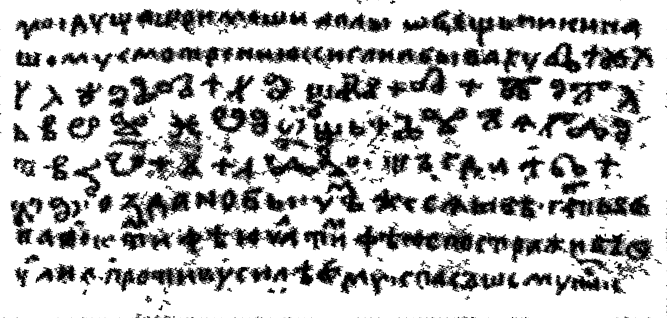 Слова не отделялись друг от друга.
Не было знаков препинания.
Знаки препинания
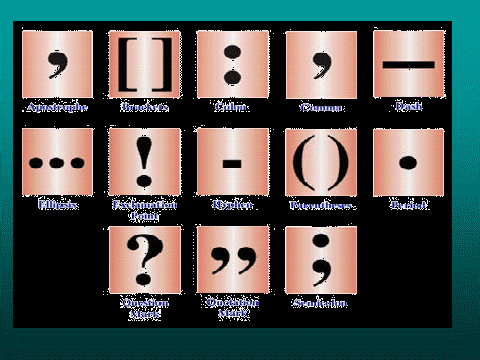 Обратимся к словарю
Пунктуация (от лат. рunctum – «точка») — раздел науки о языке, в котором  излагается система знаков препинания и правил их постановки. 
Пунктограмма (от лат. «рunctum » — точка, греч. «грамма» — знак, буква).
Какие виды предложений по цели высказывания вы знаете?
По цели высказывания предложения бывают: 

Повествовательные
Побудительные
Вопросительные
Определите по первым словам вид предложения по цели высказывания:
Каким будет …
Идите собирать …
Зачем приехали …
Осень пришла …
Давайте поговорим …
Быль или небылица о том, как от запятой зависела жизнь человека.
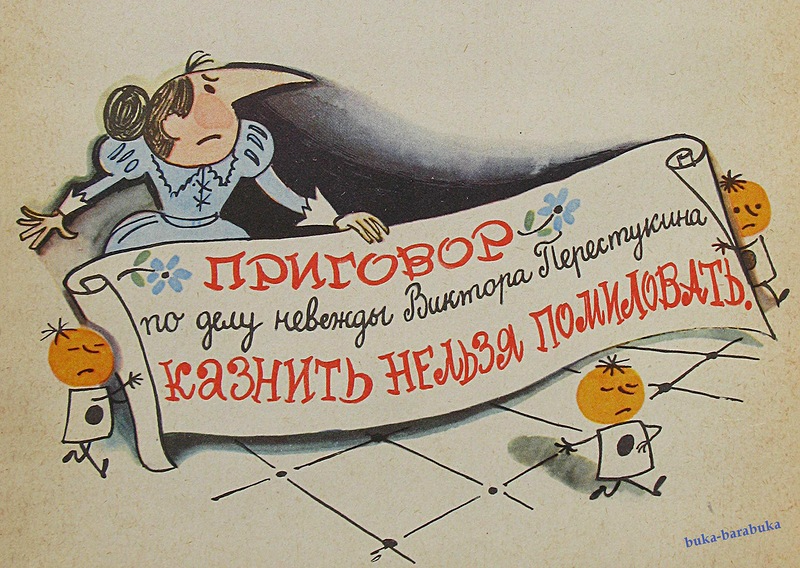 Что же значит запятая?!
Очень-очень странный вид
Речка под окном горит
Чей-то дом хвостом виляет
Пёсик из ружья стреляет
Мальчик чуть не слопал мышку
Кот в очках читает книжку
Старый дед влетел в окно
Воробей схватил зерно 
Да как крикнет улетая
Вот что значит запятая!
Вот что значит запятая!
Очень-очень странный вид:                            
Речка под окном, горит
Чей-то дом, хвостом виляет
Пёсик, из ружья стреляет
Мальчик, чуть не слопал мышку
Кот, в очках читает книжку
Старый дед, влетел в окно
Воробей, схватил зерно 
Да как крикнет, улетая:
« Вот что значит запятая!»
Расставьте знаки препинания,  постройте схемы предложений
Сила свет красота ночи стали ослабевать. 
 Зимнее солнце светит  но не греет. 
  Ветер срывал с берёз мокрые и пахучие листья. 
  Блеснула молния  и загремел гром.
  Незнайка что ты тут написал?
  Сказки любят читать все и взрослые и дети и старики. 
  Приплыла к нему рыбка, спросила Чего тебе надобно старче?
Подведем итоги:
О чём мы сегодня говорили?
Какой раздел языкознания изучает строение предложений и словосочетаний?
В чем важность знаков препинания?
На какие виды делятся знаки препинания?
Что мы знаем о предложении?
Какие бывают сложные предложения?
Домашнее задание:
Подготовиться к контрольной работе (в форме ГИА) по теме «Синтаксис и пунктуация»
Источники
Волина В.В. Веселая грамматика.- М.: Знание, 1995
Влодавская Е.А. Дидактический материал по русскому языку. 5 класс. – М.: «Экзамен», 2014
Егорова Н.В. Поурочные разработки по русскому языку. 5 класс. – 2-е изд., перераб. –М.: ВАКО, 2013
Ладыженская Т.А., Баранов М.Т. Русский язык. 5 класс. Учебник для общеобр. учрежд. В 2ч. –Просвещение, 2012г.
Лазаренко Г.П. Уроки русского языка в 5 классе: поиски и находки: Учеб.-метод. пособие.- М.: Дрофа. 2004
Интернет – ресурсы:
http://img-fotki.yandex.ru/get/5302/svetlera.1a5/0_575f2_1aec6711_L.png 
свеча

http://img1.liveinternet.ru/images/attach/c/3/77/793/77793315_large_1107399.png
угловая виньетка с листьями

http://s1.pic4you.ru/allimage/y2012/08-28/12216/2377701.png   
глобус

http://img-fotki.yandex.ru/get/4703/66124276.3b/0_69b6d_c8e1d3f3_M.png  
книги

http://poem.in.ua/media/images/pero-l.png  
перо, чернильница
Сайт: http://elenaranko.ucoz.ru/  
http://rudocs.exdat.com/docs/index-407500.html
http://rgv.ru/kaznit-nelzya-pomilovat.html